Software Testing CourseModule 3Exploratory Testing (ET)
[Speaker Notes: This lecture is part of module 3 in the software testing course. 
In this lecture we will learn about exploratory testing or ET.]
Disclaimer
Most of the material in this presentation is taken from the following book:
James A. Whittaker. Exploratory software testing: Tips, tricks, tours, and techniques to guide test design. Addison-Wesley. 2010.
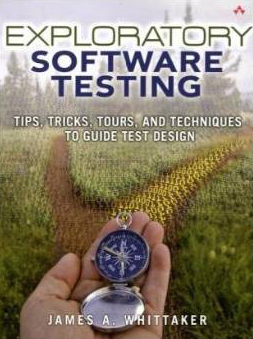 [Speaker Notes: This lecture is based on James Whittaker’s book on “Exploratory software testing: Tips, tricks, tours, and techniques to guide test design”.]
Contents
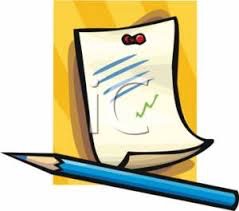 Introduction to ET and goals?
Tactical techniques in ET
User input
State
Code paths
User data
Environment
Conclusions
[Speaker Notes: In this lecture we will introduce ET and its goals. We will discuss different tactical techniques in ET that focusses on five properties of user input, state, code paths, user data and environment.]
What is ET?
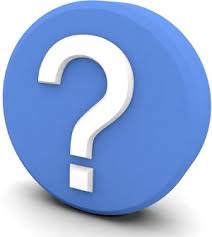 ET is a manual testing approach.
But does not prevent using tools such as screen capture and key stroke recording. 
It is best for testing the business logic of an application.
Testing for correct implementation of end-user requirements.
It is a system-level testing approach i.e., testing from an end user point of view.
[Speaker Notes: The first thing that needs to be highlighted is that ET is a manual testing approach. 
However ET can be supported by tools such as screen capture and key stroke recording.
ET is used to test for complex business logic of an application. Since the business logic of an application is driven by end user requirements, ET validates an application from an end user’s point of view.]
What is ET continued
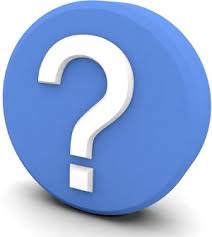 ET generates test documentation as tests are being performed.
Test are not documented ahead of time!
It is a creative, experience-based approach.
Test design, execution and learning are parallel activities.
[Speaker Notes: ET is unique in the way that it does not use pre-documented test cases.
Instead, test data and results are generated on the fly while testing is performed.
ET is also a creative process because the tester uses its creativity and experience to execute interesting scenarios. 
In short, test design, execution and learning are parallel activities in ET.]
What is ET continued
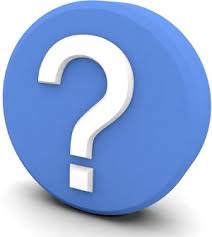 Traditionally, ET was called as ad-hoc testing or error guessing. 
But it is now being recognized as a more purposeful and a prescriptive process.
ET = 	manual testing with careful preparation + 	intelligent decision making
[Speaker Notes: Before, ET was considered as an ad-hoc way of testing or error guessing. 
However ET has evolved into a purposeful and a prescriptive process.
ET can be seen as a mix of manual testing with careful preparation and intelligent decision making.]
Goals of ET
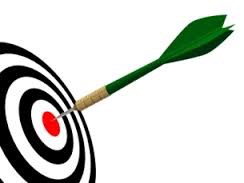 To gain an understanding of how an application works, what its interface looks like and what functionality it implements.
To force the software to exhibit its capabilities.
To find faults with purpose and intent.
[Speaker Notes: As described before, ET is well suited to test end-user requirements. In addition, ET focusses on an increasing understanding of the application to design further tests. It also focusses on the interface issues and covers every conceivable output. As we will see later, ET also has a targeted approach to find faults.]
So how to perform ET?
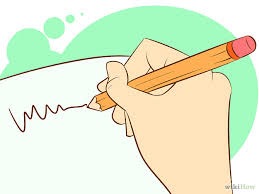 ET relies on: 
Tactical techniques for solving testing problems.
Making intelligent decisions during testing.
An overall test strategy to follow.
Larger decisions concerning managing ET.
Using a tour-based approach
Session based test management
[Speaker Notes: There are two facets of ET. One that focusses on making smart decisions when actual testing is being done. We call this as tactical techniques. The second facet of ET deals with larger issues: the issues concerning test strategy and management. There are two approaches within it, namely a tour based approach and session based test management.

In this lecture, we will limit ourselves to discuss the tactical techniques in ET only.]
Tactical techniques in ET
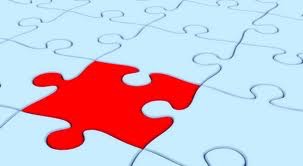 Five specific properties of software ET addresses:
User input
State
Code paths
User data
Environment
[Speaker Notes: There are five properties of software where ET helps making good choices during testing. These properties are user input, state, code paths, user data and environment. 

We will discuss how ET targets each one of these properties.]
Tactical techniques in ET – User input
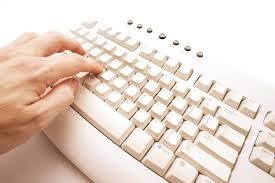 Testing input filters:
Input filters pass only legal input to an application by filtering out illegal input.
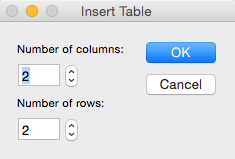 [Speaker Notes: We begin with user inputs. 
Testing is about selecting a subset of possible inputs, applying them and hoping that the subset will cause all the failures to surface.
The first tactical technique for user input concerns input filters.
Input filters are used by developers to filter out illegal inputs from application code.
One example of input filters is the dialog box from PowerPoint that allows user to type numeric input only, thus filtering out invalid characters.]
Tactical techniques in ET – User input
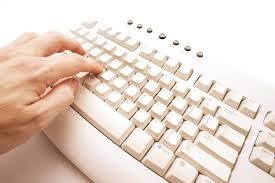 Testing input filters:
Test if developers partitioned the space of legal values incorrectly?
Test if the input filters can be bypassed?
[Speaker Notes: From a testing point of view, two things need to be tested for input filters:
One is to test if the developers partitioned the space of legal versus illegal inputs correctly. Tests must be developed to validate that all legal inputs are allowed and illegal inputs filtered out.
Secondly, tests need to target at violation of input filters, i.e., if there is any way to get illegal input into the system it needs to be reported as a bug.]
Tactical techniques in ET – User input
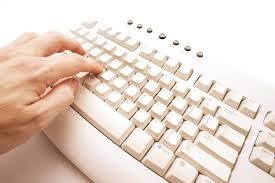 Testing input checks:
An input check gives an error message if an invalid input is given.
Test for:
Inputs that cause all types of errors messages to occur.
[Speaker Notes: As a tester, one also needs to test the application for input checks. 
An input check is basically the error message that is given on invalid inputs.
The tester needs to test for inputs that cause all types of error messages to occur.]
Tactical techniques in ET – User input
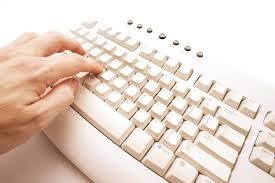 Testing exception handlers:
Exception handlers not only handles illegal input but a variety of other failure scenarios.
Test for:
Function raising exception:
Reapply the input causing exception
Vary it in ways causing exception
[Speaker Notes: Another thing that inputs can trigger are exceptions. 

Exception handlers not only deal with illegal inputs but also cover different other failure scenarios.

Once an exception is raised, the task of the tester is to vary the input in ways that will cause the exception to occur again. There are cases where raising exceptions multiple times can cause a complete program failure.]
Tactical techniques in ET – User input
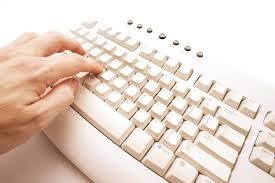 Testing for default values:
Developers commonly assign default values to empty data entry fields and to pre-populate forms.
Test for:
Deleting the default value, leaving it blank.
Different values around the default.
[Speaker Notes: Another element within user inputs are default values that developers assign to empty data entry fields or to pre-populate forms. 

A tester needs to test for these default values. Common tests include deleting a default value or leaving it blank. Another test is to use different values around the default one.]
Tactical techniques in ET – User input
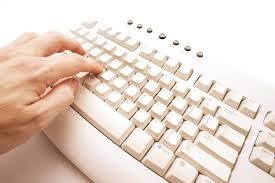 Testing for special input:
Test for:
Special character sequences (ctrl, alt, esc)
Special fonts, especially for multi-language support
Platform specific reserved words (LPT1, COM1 for Windows)
[Speaker Notes: We also have special characters and it is interesting to see the behaviour of application on such inputs. 

These inputs include special character sequences, special fonts and reserved words.]
Tactical techniques in ET – User input
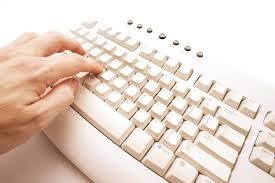 Testing outputs
Test for covering all outputs:
Organize input/output pairs to cover all output situations.
[Speaker Notes: Yet another testing tactic with respect to user inputs is to let all outputs be triggered. One way to achieve this is to use input/output pairs to see if all outputs are being tested.]
Tactical techniques in ET
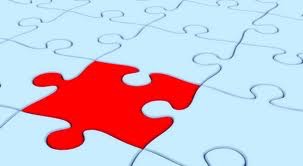 Five specific properties of software ET addresses:
User input
State
Code paths
User data
Environment
[Speaker Notes: We now move to the second property of software targeted by ET which is software’s state information.]
Tactical techniques in ET – State
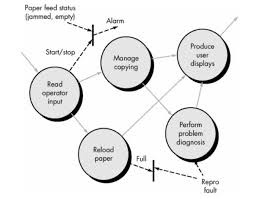 Software accumulates state information as values of internal variables.
Test for:
Temporary state
Software remembers prior inputs and outputs during a single execution of the application only.
Persistent state
Software stores inputs and outputs in a data base or a file.
[Speaker Notes: We know that software accumulates state information once given an input. 
The state information is stored as values of internal variables.
The testers need to validate scenarios and interactions with temporary as well as the persistent state of a software.
A temporary state is one in which the prior inputs and outputs are not stored permanently in a database or a file. The state information is forgotten once the application terminates.
A persistent state is one in which the inputs and outputs are recorded.]
Tactical techniques in ET – State
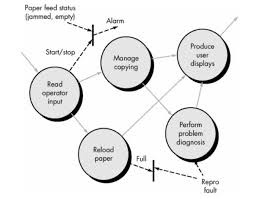 Methodologically work through group of related inputs and state data to cover important interactions.
Consider the case of software controlling a telephone switch. An input “answer the phone” can produce different behaviors depending on the state of a software:
If the phone is not registered to a network, there is no response or an error response.
If the phone is not ringing, a dial tone is generated.
[Speaker Notes: As a tester it is important to cover critical interactions while taking into account related inputs and state data. 
Lets take an example of a software controlling a telephone switch. The input “answer the phone” can produce different behaviours depending on the state of the software.
If the software does not recognise the phone, a different response is given. If the software recognises the phone but it is not ringing, a dial tone is generated.]
Tactical techniques in ET – State
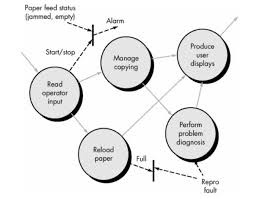 Test for:
Accumulating state in an application
Can too many values be stored?
Can a numeric value grow too large?
Can a list of items grow too large?
[Speaker Notes: It is also important to test for accumulating state in an application to check potential data flow. 
For example test for if a list of items in a shopping cart grows too large or if a large numeric value is given as an input.]
Tactical techniques in ET
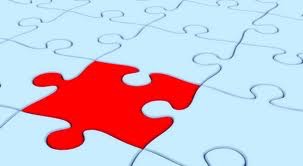 Five specific properties of software ET addresses:
User input
State
Code paths
User data
Environment
[Speaker Notes: The rest of the slides will talk about the last three properties targeted by ET, i.e., code paths, user data and environment.]
Tactical techniques in ET – Code paths
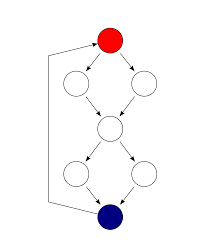 A code path is simply a sequence of code statements.
Testers need to know what inputs cause the software to follow a certain code path.
Test for:
Branches and loops
[Speaker Notes: A code path is simply a sequence of code statement. 
As a tester, one needs to know the path taken by the application when given an input. For example, if it executes a loop or if it is in a decision-making situation. 
Testing for code paths is especially focussed on testing branches and loops.]
Tactical techniques in ET – User data
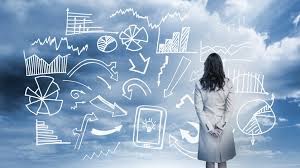 Test the application when connected to a real data source for a beta customer!
[Speaker Notes: Since ET focusses on testing the functionality required by an end user, it is important to replicate end user data to uncover interesting relationships. 
This can be achieved by testing with an actual user database in a beta testing setup.]
Tactical techniques in ET – Environment
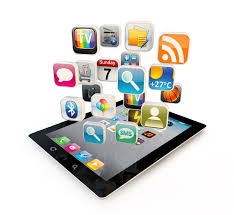 The environment with which software interacts is an input source
Operating system and its configuration
Applications and programs interacting with software under test
Network speed and available bandwidth
One can not test them all but needs a right subset of environments to include in testing
[Speaker Notes: We know that a software has to interact with its environment. The environment may include: operating system and its configuration, other applications and programs interacting with the application under test, network elements such as speed and available bandwidth. 

A choice about a subset of environment parameters to test would depend on your specific context.]
Conclusions
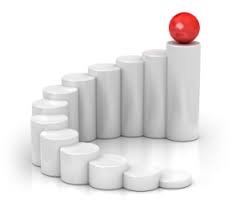 ET promotes manually made realistic user scenarios, using real user data in real user environments.
ET is effectively “human-in-the-loop” testing. 
ET provides local decision-making while running tests (user input, state, code paths, user data, environment).
[Speaker Notes: In conclusions we can say that ET is a practical approach to test applications using realistic user scenarios. It encourages tester to use her ever increasing knowledge about the application to test in a smart manner. It is thus safe to say that ET is human in the loop testing. We also saw that  ET guides decision making while testing for user input, state, code paths, user data and environment.]